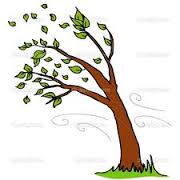 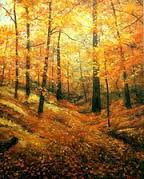 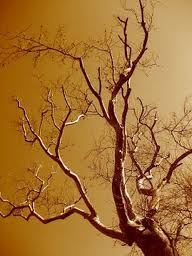 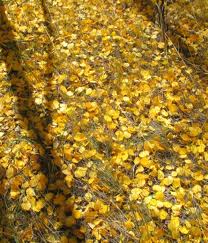 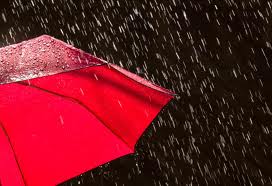 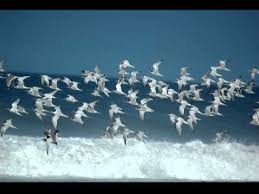 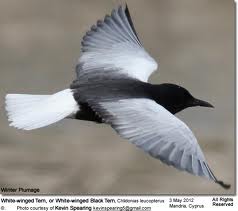 Dallëndyshe ,moj.
Udhë e mbarë,moj!
Në pranverë për ty
Çerdhe do t’ndërtoj.
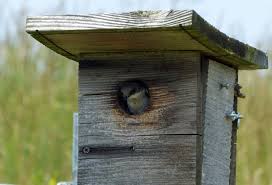 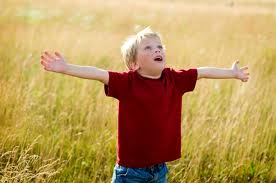 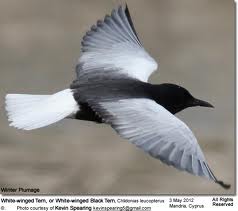 Djal’i vogël- o
Duarartë-o,
Çerdhe tjetër s’dua,
Ti këtë më mbro!
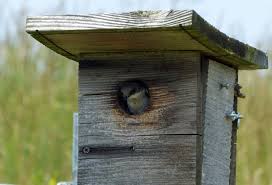 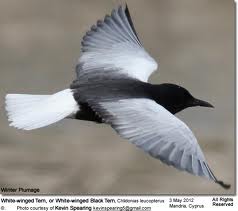 Në pranverë prap’
Do të vij me vrap,
Zoҁkëza të vogla
Këtu do të hap.
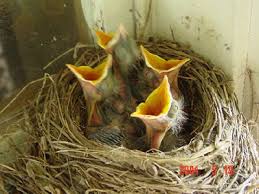 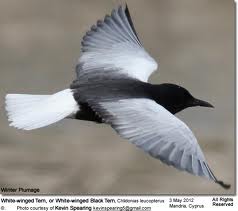 Moj krahëshigjetë,
Fluturo e qetë!
Çerdhen do ta ruaj
Si të ishe vetë.
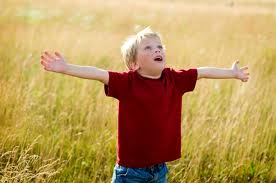 Çerdhen do ta ruaj